Ресурси Світового океану
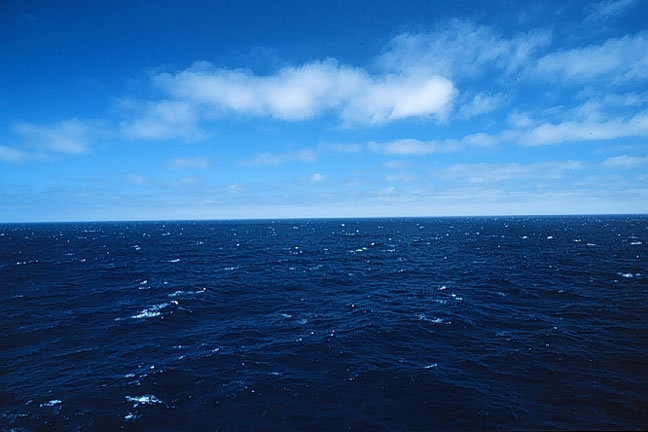 Біологічні ресурси
Біологічні ресурси
океанів - риби, кити, молюски
(кальмари, мідії тощо),ракоподібні
(краби, креветки, кріль тощо),
деякі  види водоростей, що
використовуються   для 
виробництва продуктів харчування
і одержання цінних речовин для
різних галузей промисловості,
сільського господарства,медицини
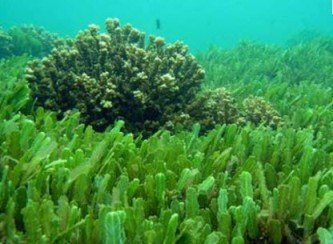 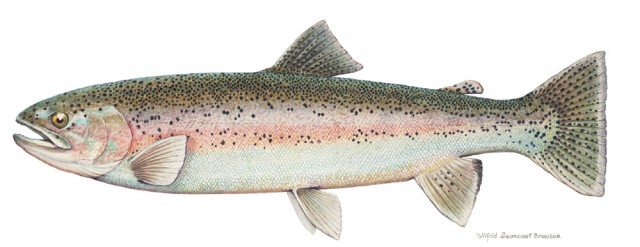 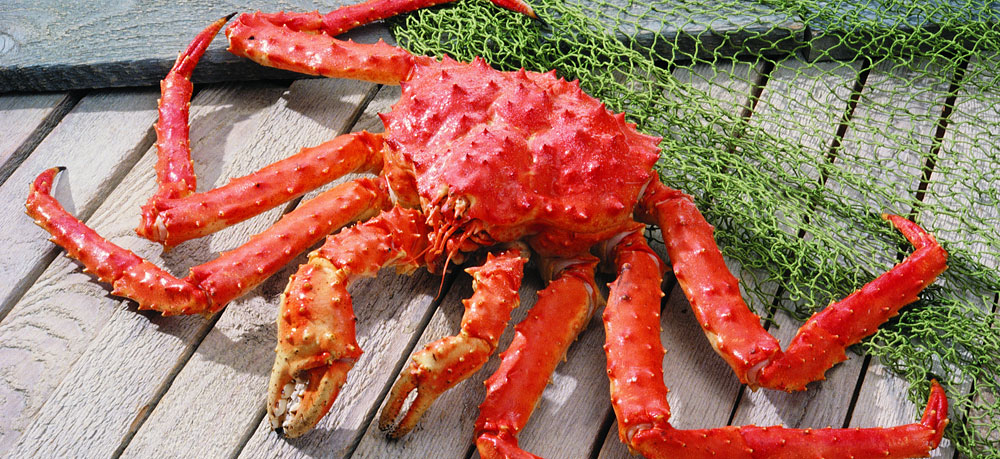 НАЛЕЖАТЬ ДО ВІДНОВНИХ РЕСУРСІВ
Основними районами вилову риби в світі є шельфові ділянки, що займають 7-8% площі Світового океану і забезпечують 90% обсягів вилову, а також центральна частина Тихого океану (прибережні води островів Океанії), Північна Атлантика.
Найбільші рибопромислові країни світу - Японія, Росія, Китай, США, Чилі, Норвегія, Індія, Республіка Корея, Данія, Таїланд, Індонезія, Великобританія. Дедалі більшого розвитку набуває штучне розведення на фермах та морських плантаціях деяких видів молюсків, водоростей, що дістало назву марикультури.
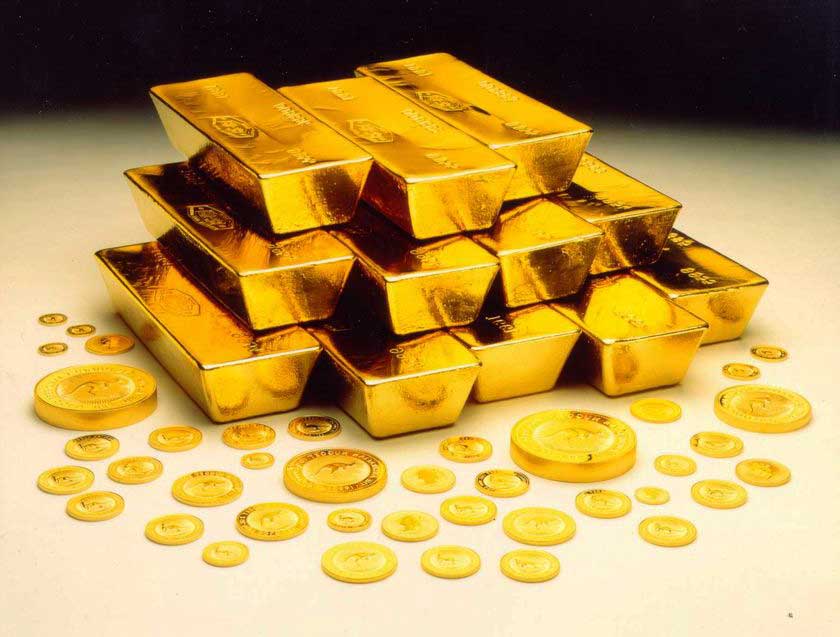 Мінеральні ресурси
Мінеральні ресурси океанів представлені нафтою, газом,кам’яним вугіллям,залізними рудами,алмазами,золотом,бурштином та ін.
Перспективними для видобутку нафти та газу  шельфова зони Світового океану. Геологічні запаси нафти оцінюються в 0,3 трлн тонн, газу - в 140 трлн м3. Світовий видобуток нафти з шельфу становить 1/4 загальних обсягів, газу - 1/10.
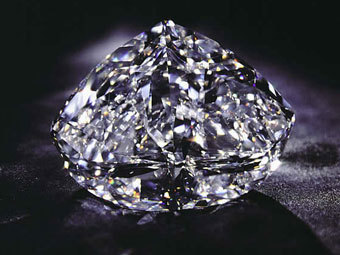 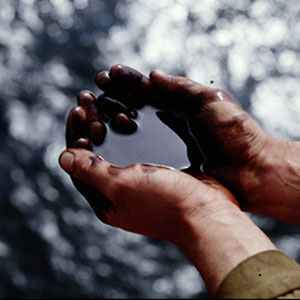 Найбільш інтенсивно видобуток ведеться в Перській, Мексиканській затоках, затоці Маракайбо, Північному і Каспійському морях. Підводний видобуток кам'яного вугілля на шельфі проводять Великобританія, Японія, Нова Зеландія, Канада, Австралія.
Енергетичні ресурси
Енергетичні ресурси океану - це принципово
доступна механічна та теплова енергія його вод. 
Вони невичерпні та різноманітні.
Це енергія хвиль,морських течій,припливів,різниць
температур води.
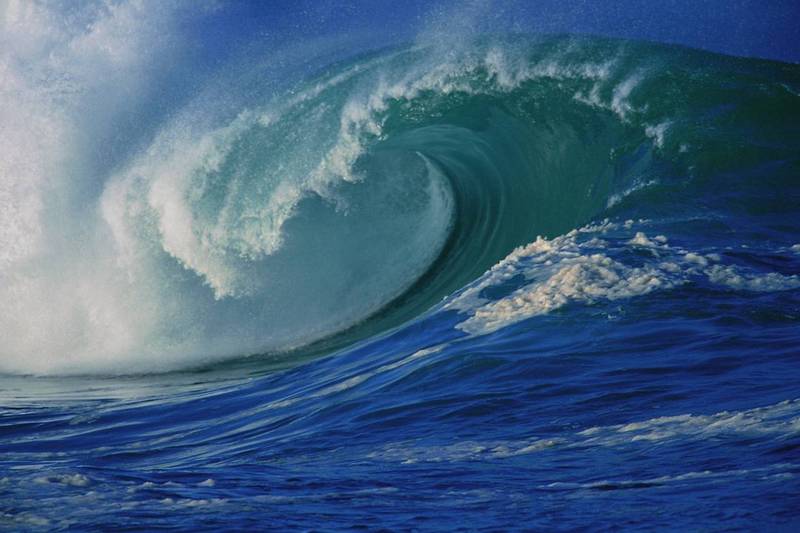 Перші припливно-відпливні електростанції буди споруджені у Франції (гирло річки Ране) та в Росії (Кисла губа в Мурманській області). Хвильові електростанції діють в Японії, Великобританії, Австралії, Індії, Норвегії. В перспективі передбачається використання термальної енергії океанських вод.
Проблеми :
Не економне використання ресурсів.
Низький рівень охорони ресурсів.
Забруднення Світового океану.
Вирішення проблем:
 Раціональне використання.
Забезпечення високого рівня охорони. 
Безвідходне виробництво.